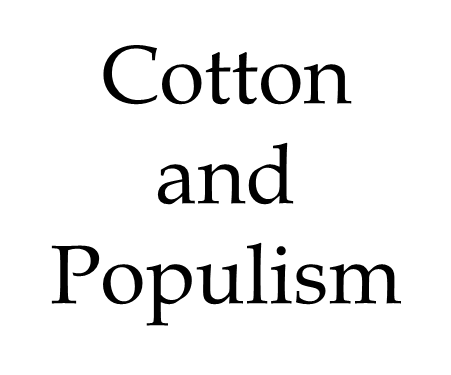 1865-1900Gregg CantrellHumanities Texas WebinarMarch 2021
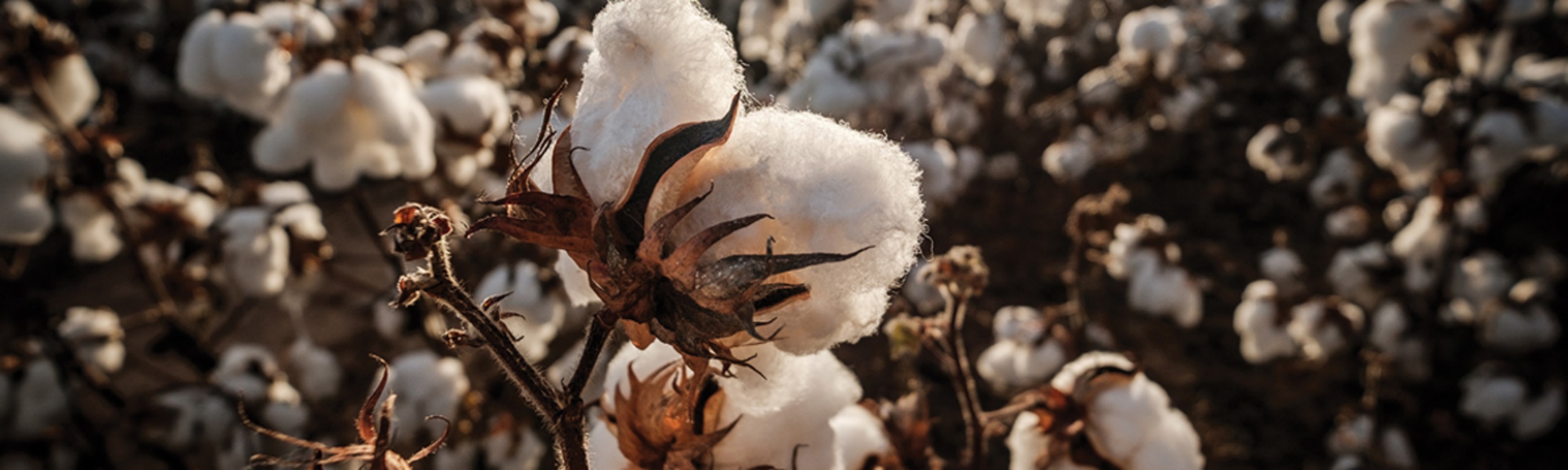 From Grade 7 Social Studies TEKS
Introduction #4:
Students identify the role of the U.S. free enterprise system within the parameters of this course and understand that this system may also be referenced as capitalism or the free market system.
From Grade 7 Social Studies TEKS
History TEK #6:
(C) identify significant individuals, events, and issues, including the effects of the growth of railroads and the contributions of James Hogg; 
(D) explain the political, economic, and social impact of the agricultural industry and the development of West Texas resulting from the close of the frontier.
History TEK #7:
(C) describe and compare the impact of reform movements in Texas in the 19th and 20th centuries . . .
Economics TEK #7:
(B) explain the impact of economic concepts within the free enterprise system such as supply and demand, profit, and world competition on the economy of Texas;
Essential Question for Today:
How did capitalism—also known as the U.S. free enterprise system—lead Texas farmers in the late nineteenth century into the political reform movement known as Populism?
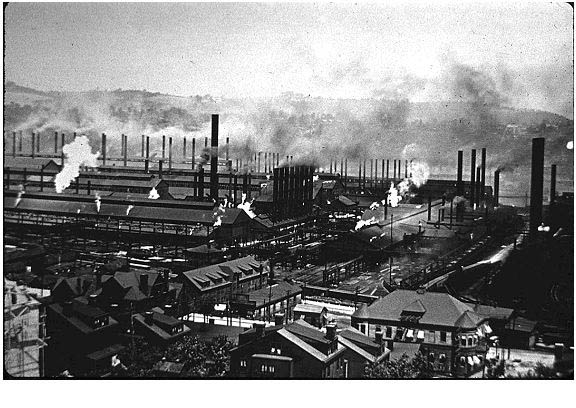 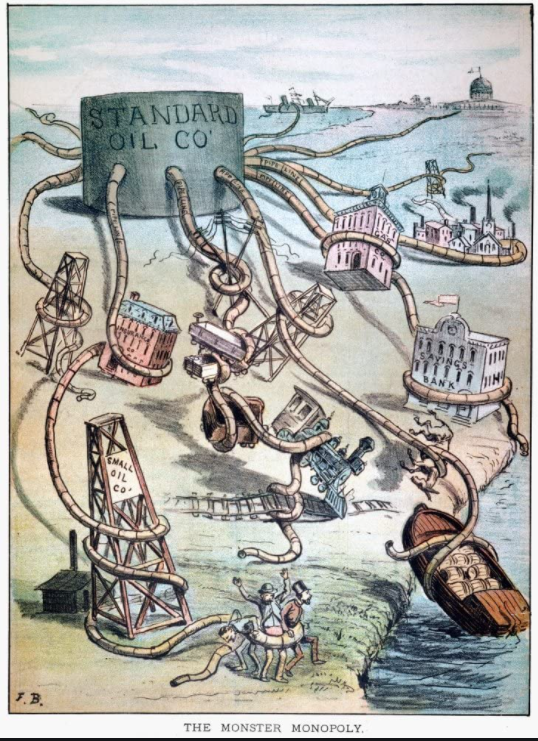 Monopoly Power Over Congress
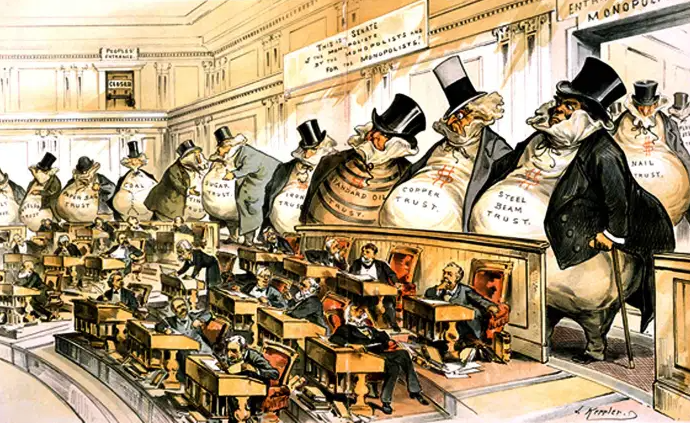 “Bosses of the Senate”
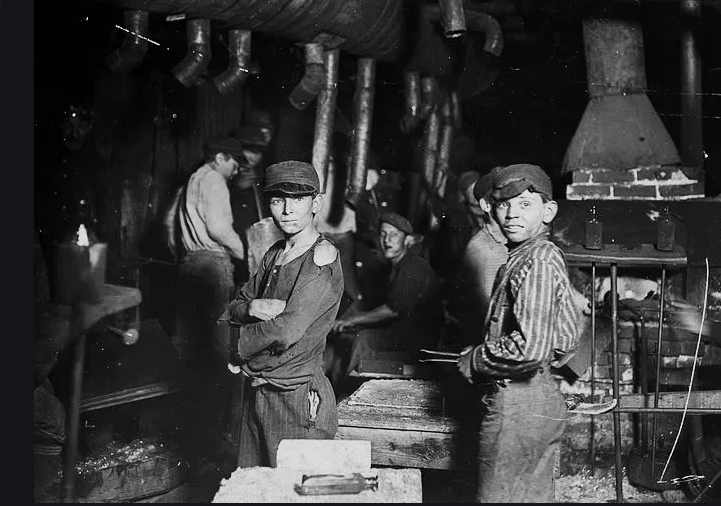 Cotton Merchants in India, 1878
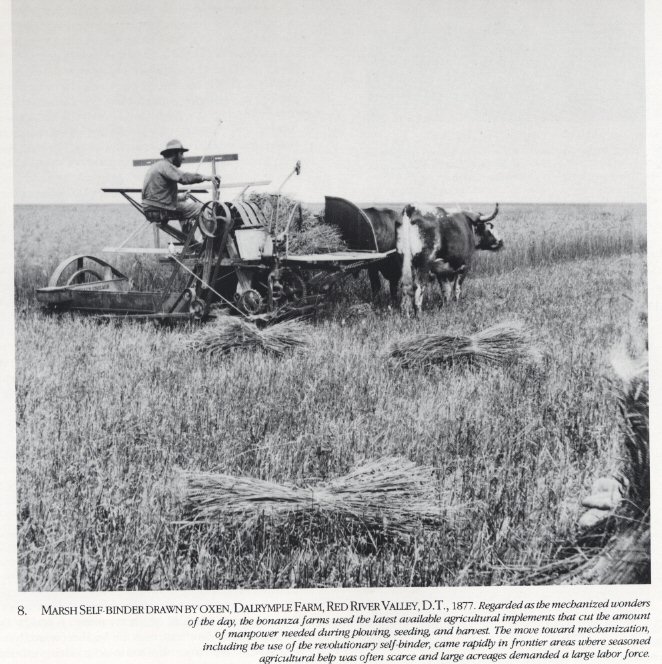 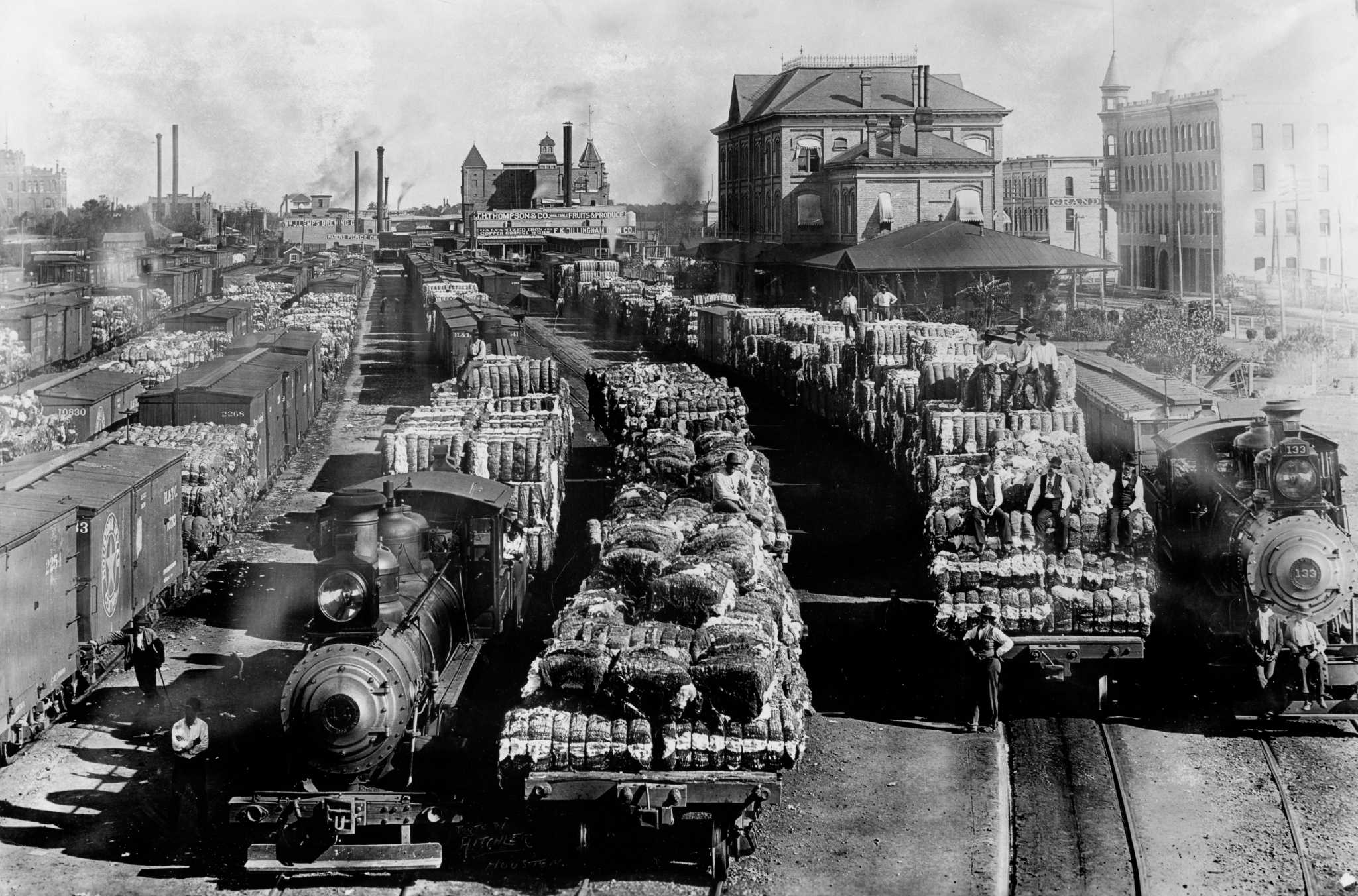 Drexel, Morgan, & Co., 23 Wall Street
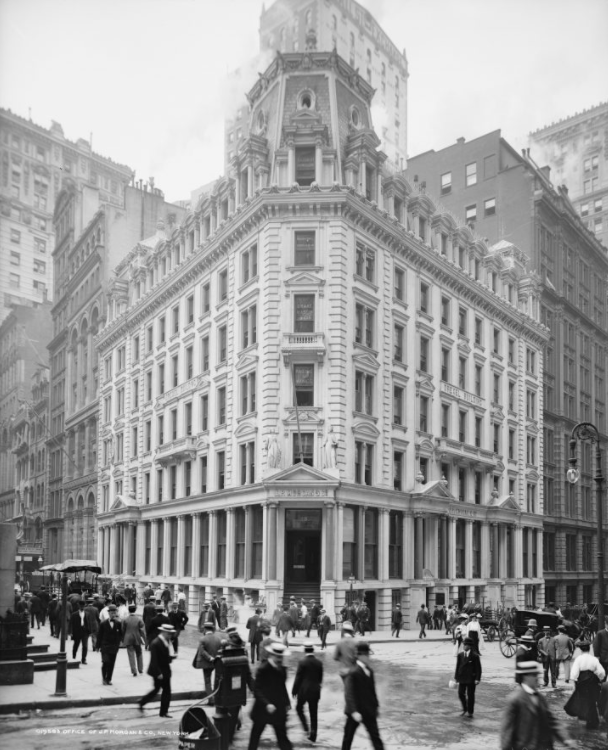 Federal Monetary Policy: 
   Greenbacks vs. Gold
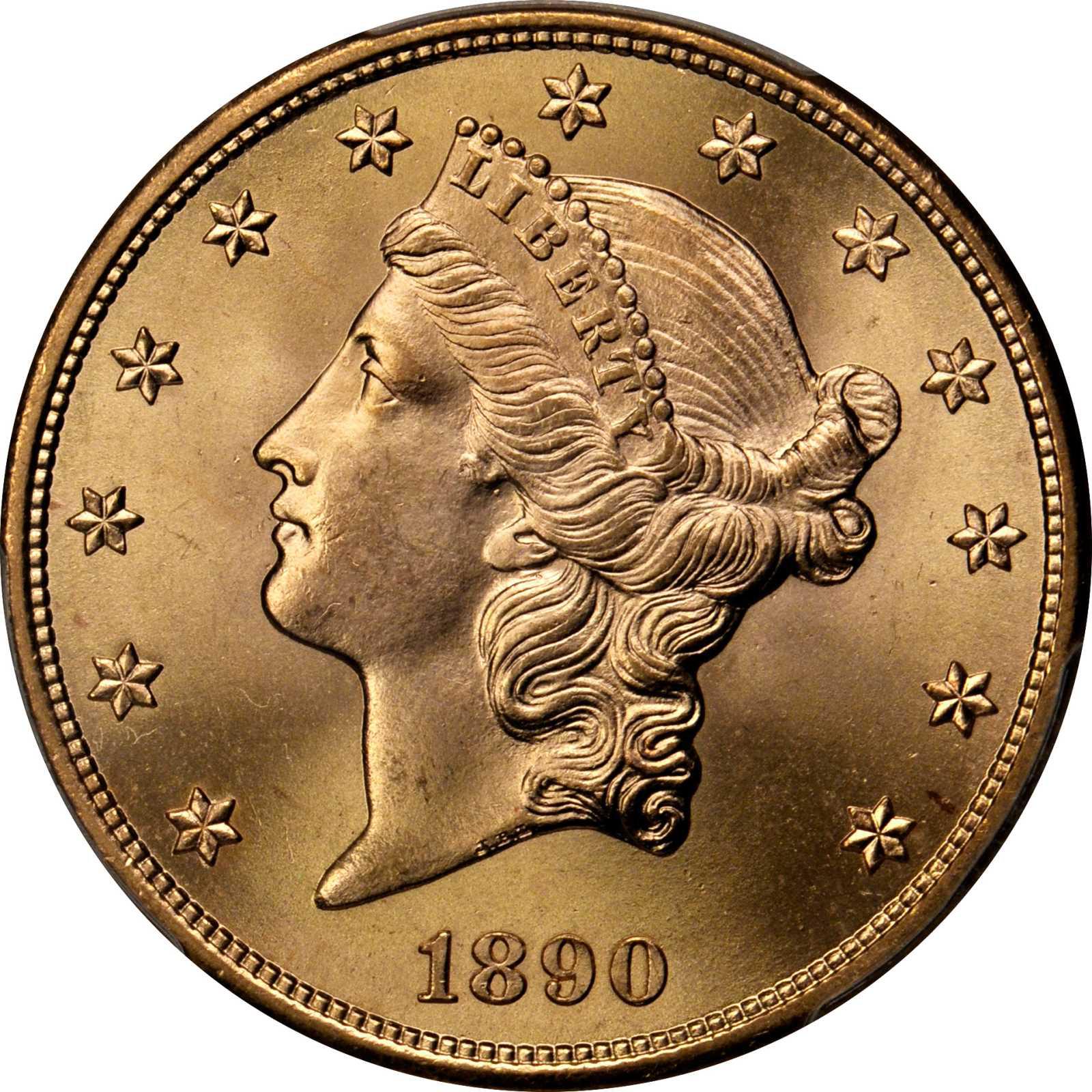 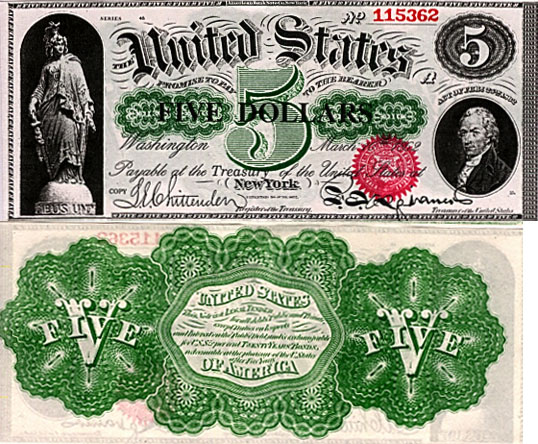 Population Change, 1870-1900
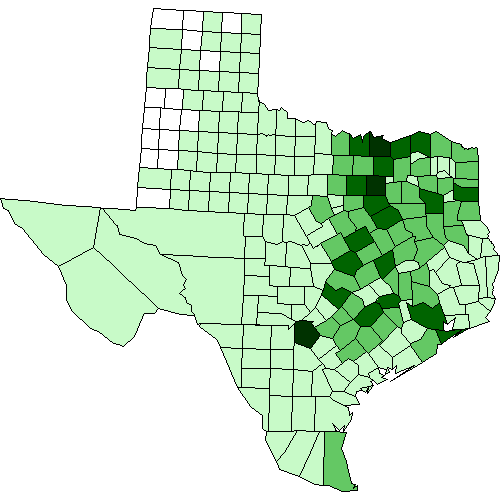 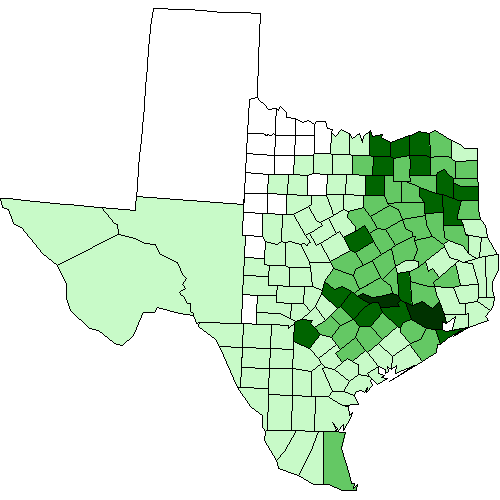 Population, 1870:
815,579
Population, 1880:
1,591,749
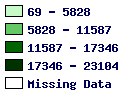 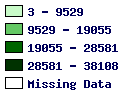 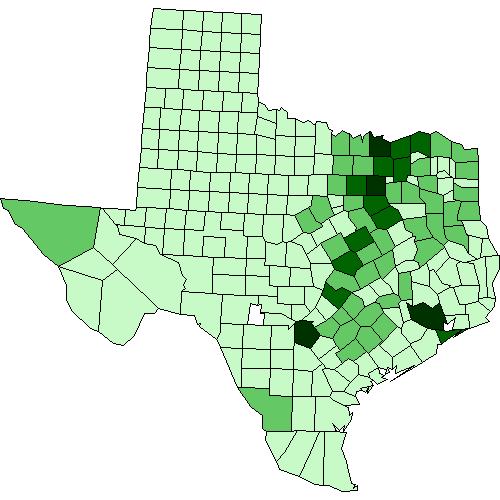 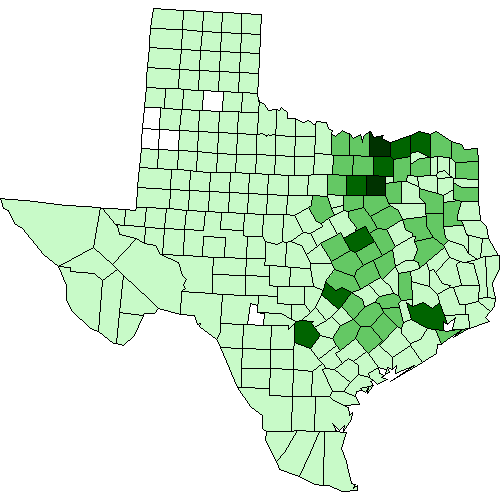 Population, 1890:
2,235,597
Population, 1900:
3,048,710
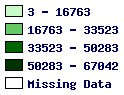 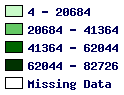 Texas Population, 1870-1900
Decade		% Change
1870-1880			95	     
1880-1890			40
1890-1900			36

Total percentage change, 1870-1900:  372%
Railroads, 1870 - 1890
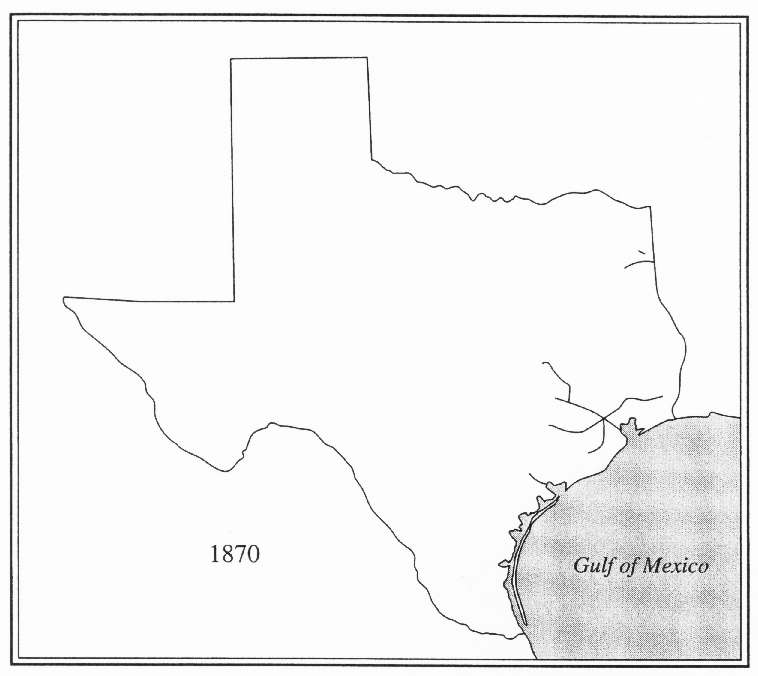 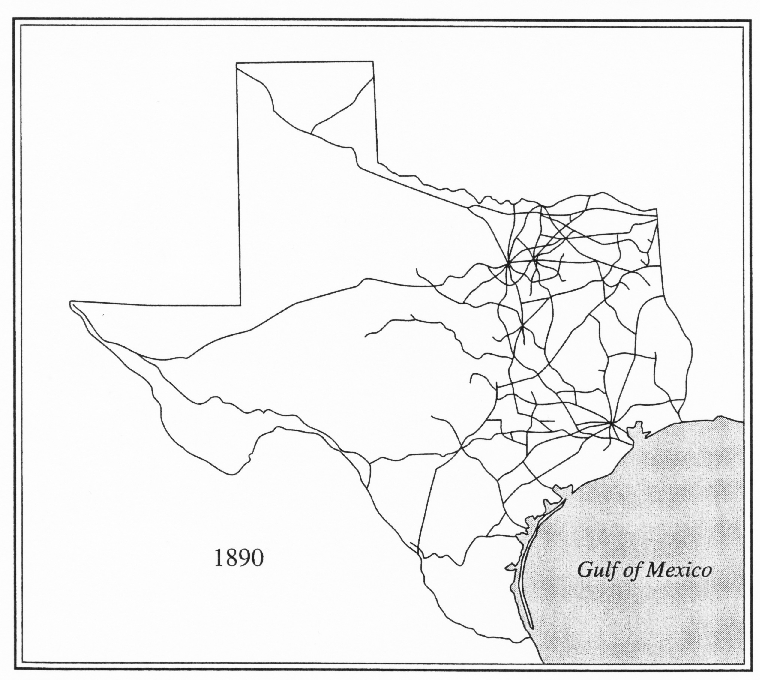 Texas Cotton Acreage
1870:    922,000
1880:  2,178,000
1890:  3,934,000
1900:  6,960,000
Cotton Prices
1869:  16 cents

		1870:  12

		1875:  11

		1880:  10

		1885:   9

		1890:   9

		1893:   7

		1894:   5

	(with little recovery until after 1900)
Furnishing Merchant
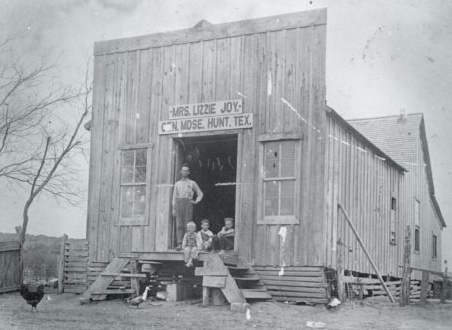 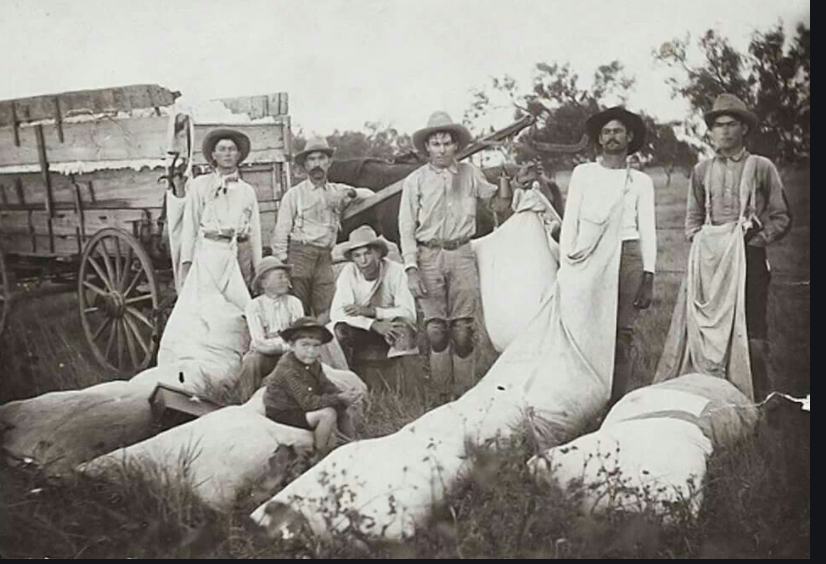 Selected Statistics from Texas
Farms Mortgaged
1890:   8,000
	1900:  38,000
	1910:  64,000
Farms Operated by Tenants
1880:  38%
		1890:  42%
		1900:  50%
Lampasas, Texas, 1877Birth of the Farmers’ Alliance
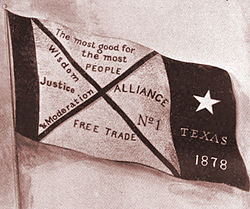 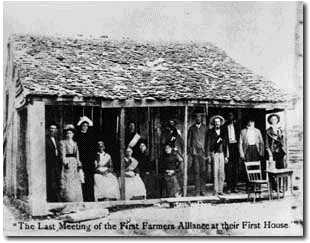 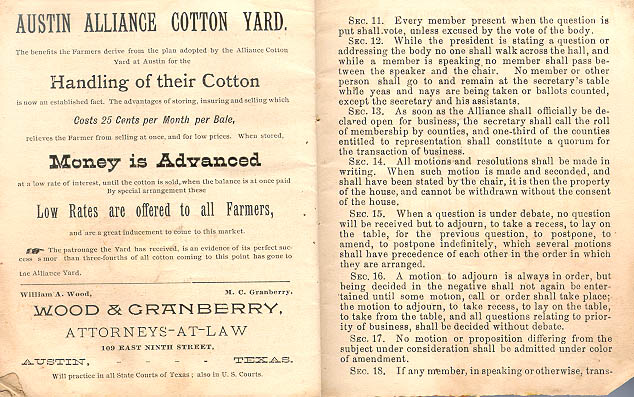 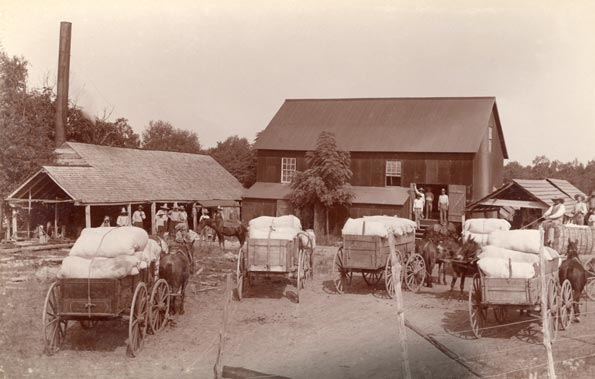 Alliance Cooperatives
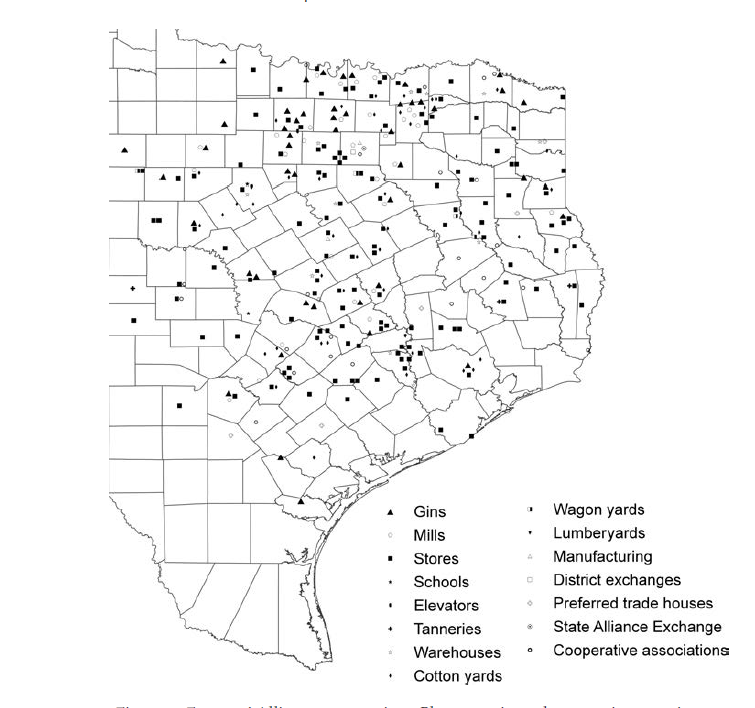 James Stephen Hogg
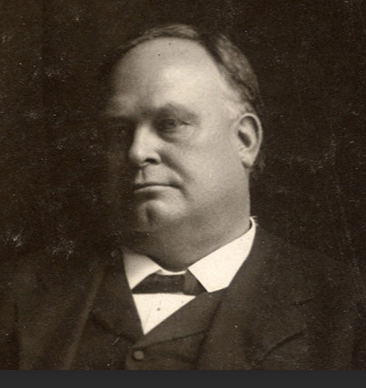 Major Alliance Demands
national paper currency (“Greenbacks”)
Subtreasury Plan—low-cost govt. loans
graduated income tax
government ownership of railroads
direct election of U.S. senators
collective bargaining rights
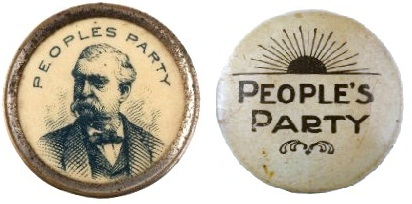 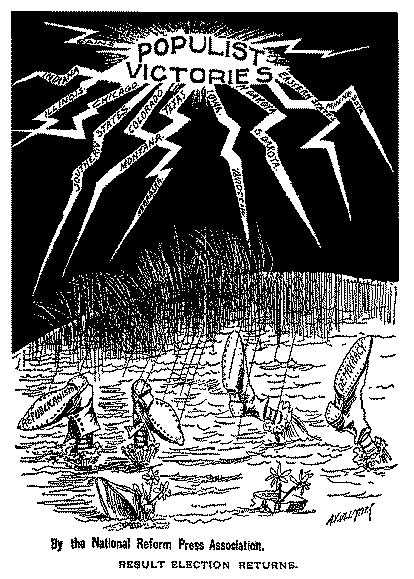 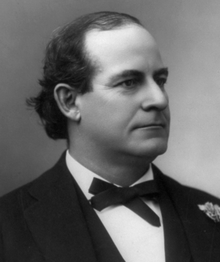 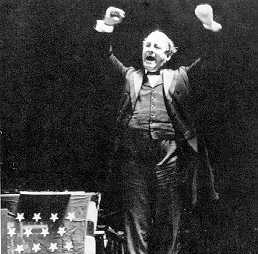 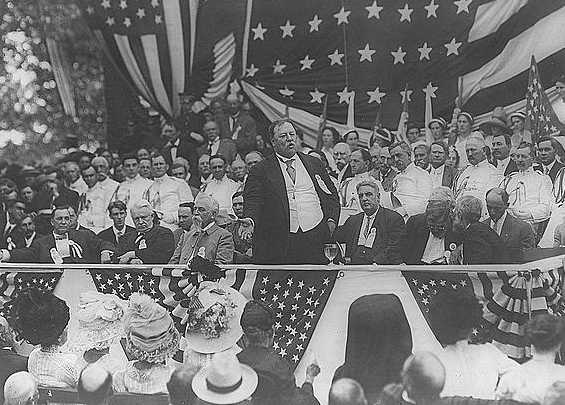 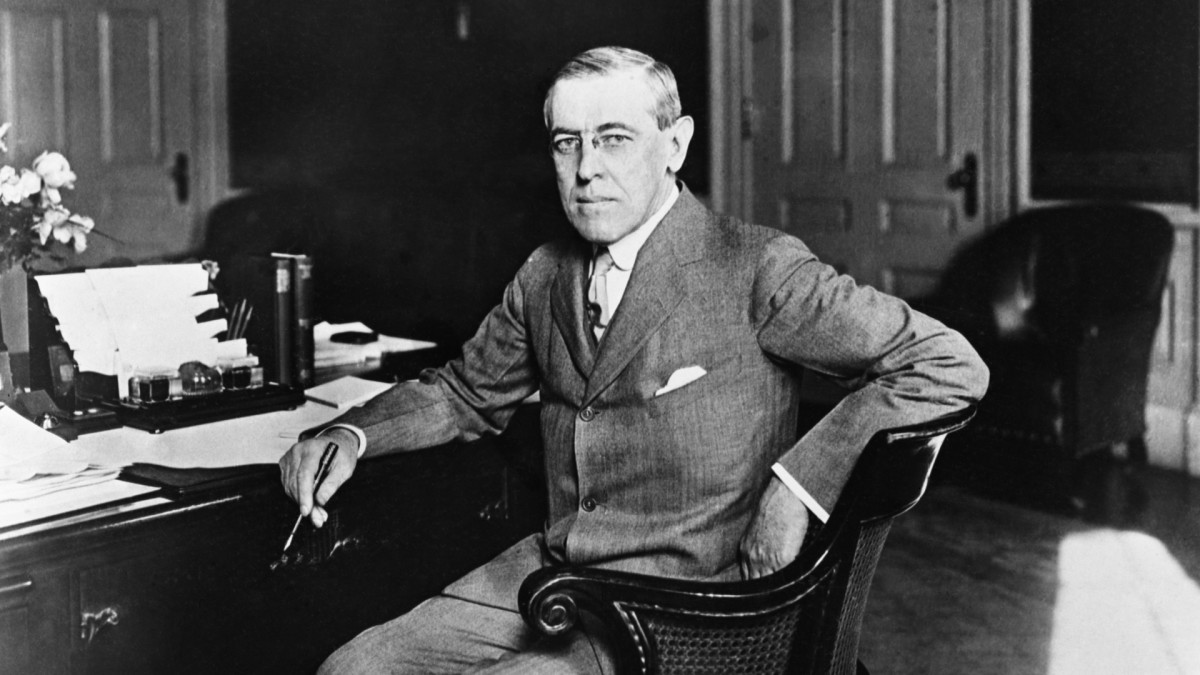 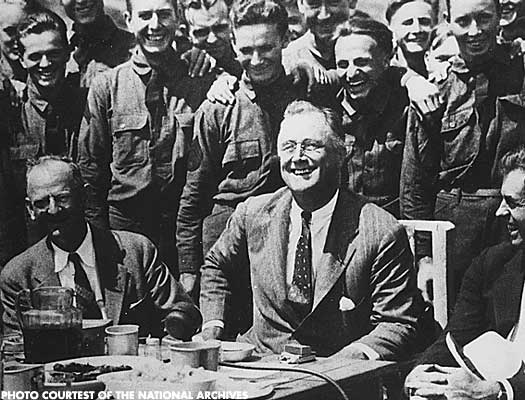 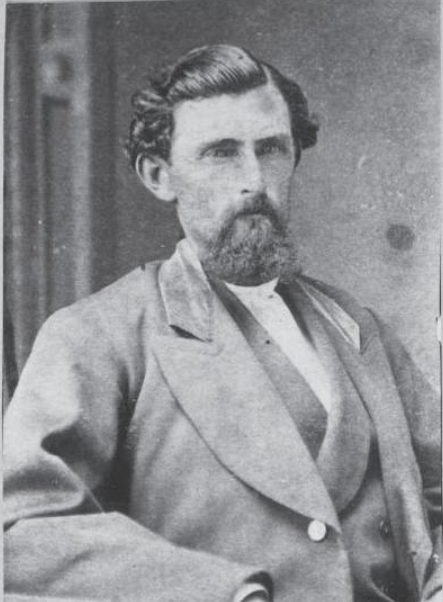 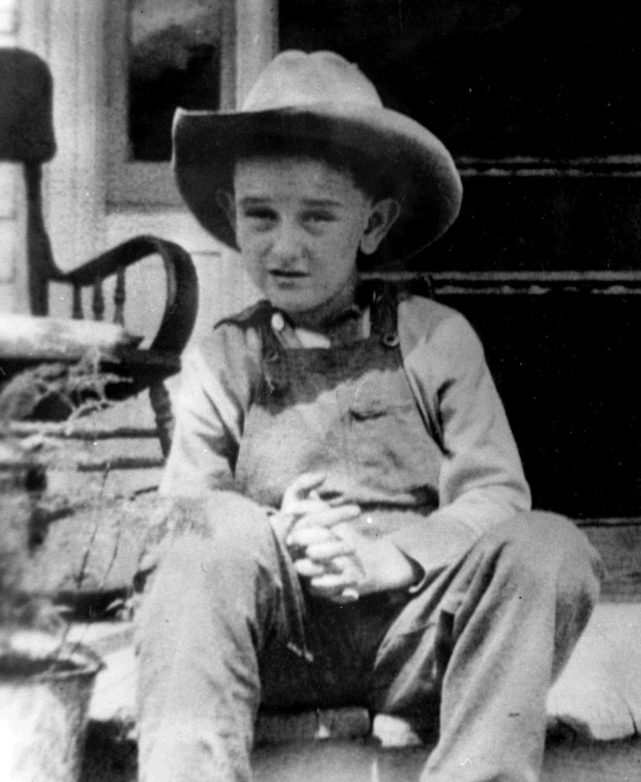 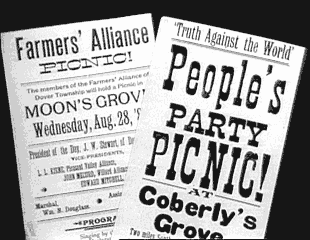 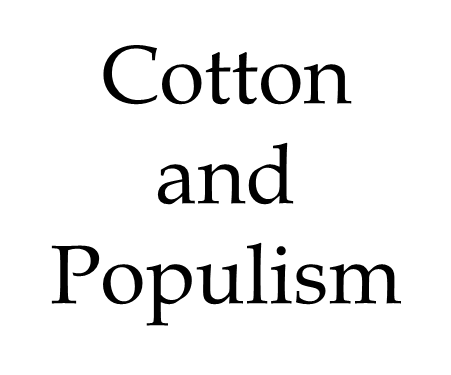 1865-1900Gregg CantrellHumanities Texas WebinarMarch 2021
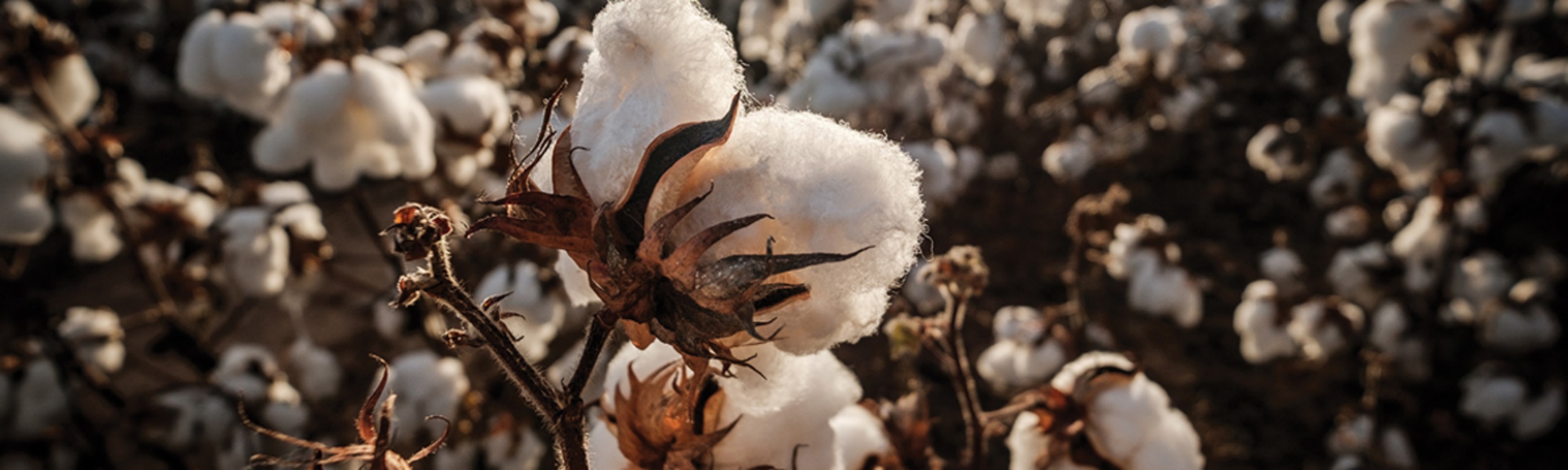